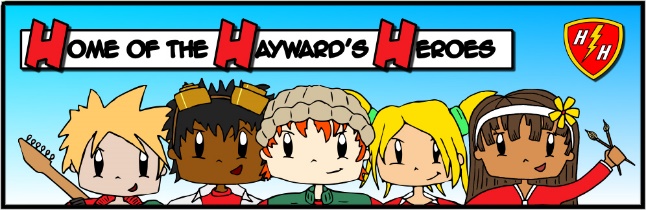 KS1 MULTIPLICATION & DIVISION
Wednesday 1st May
Aims of the session
New calculation policy
Key learning points for multiplication and division
How we teach multiplication and division in school
Ways you can help at home
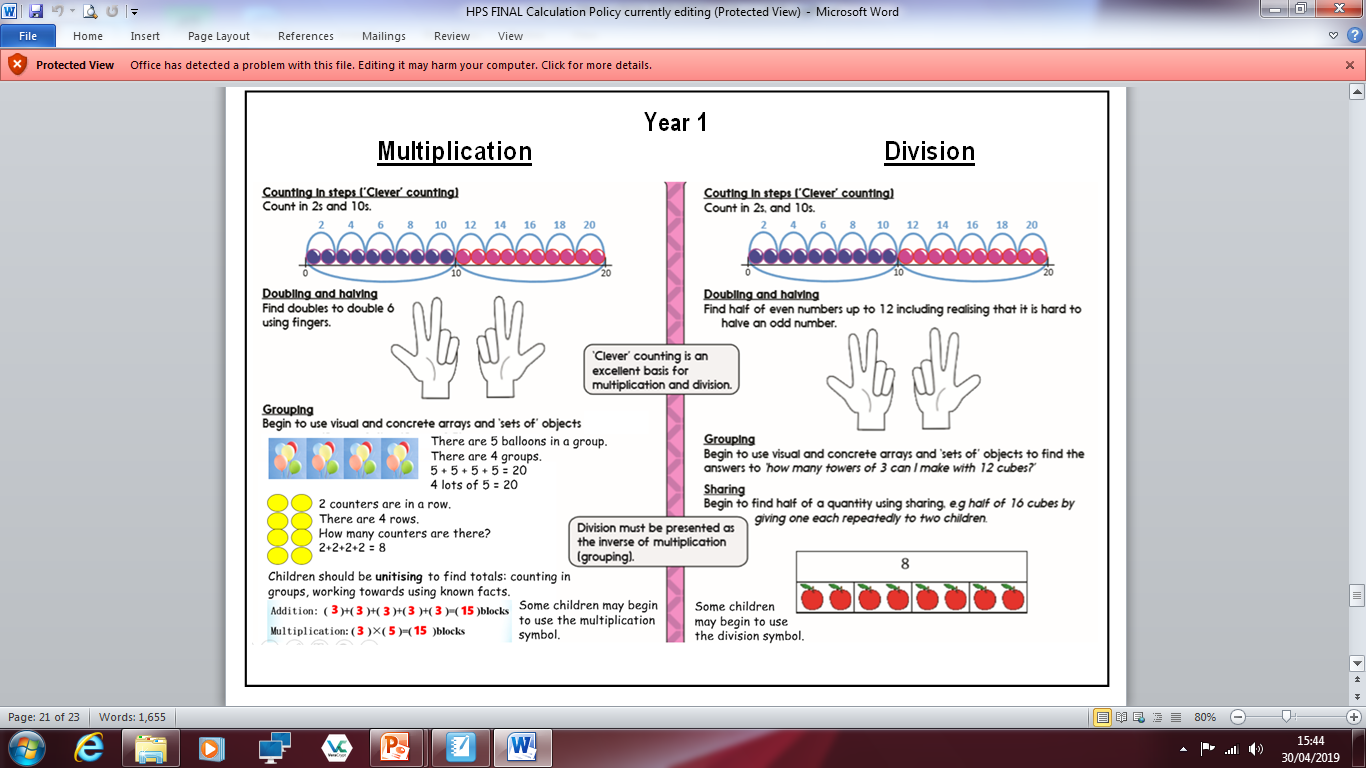 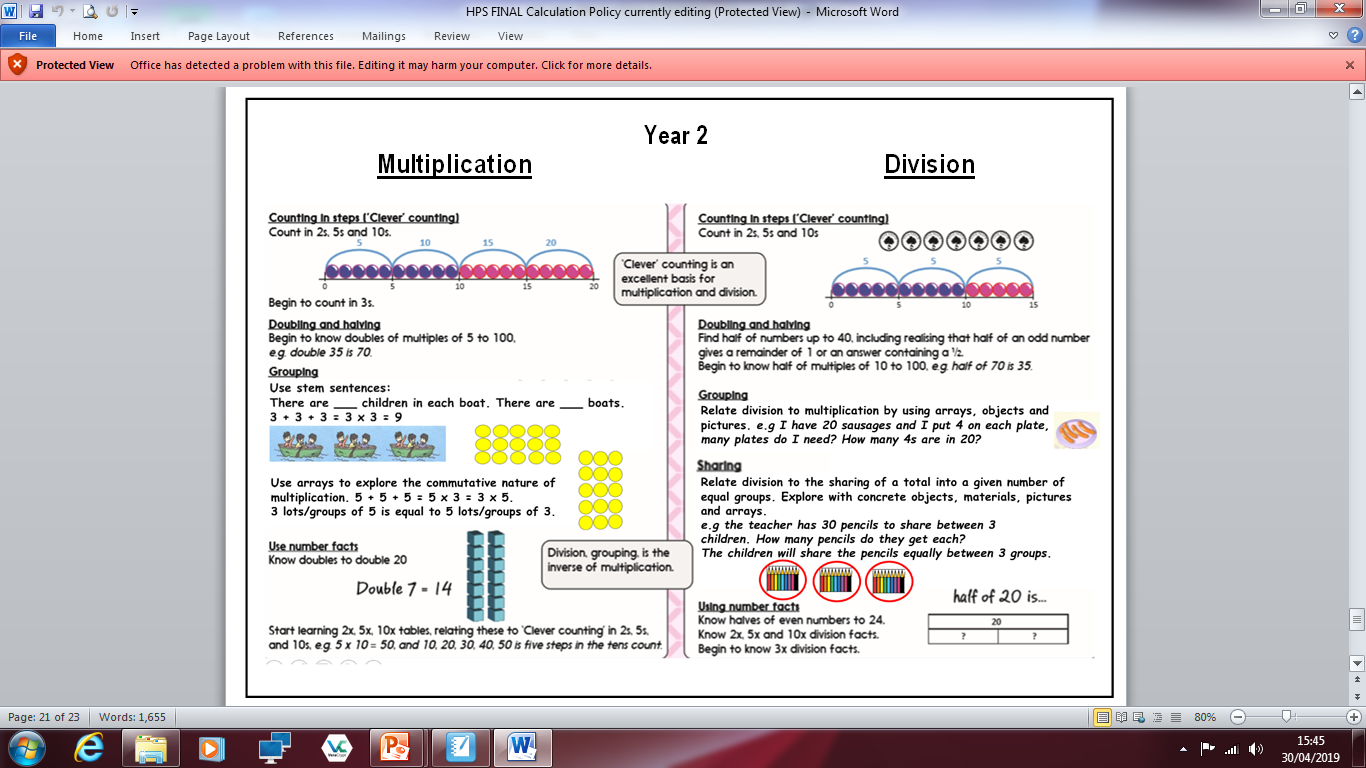 Unitising
Children need to see each group as a whole/unit.
The aim is to be moving away from the concept of ones.
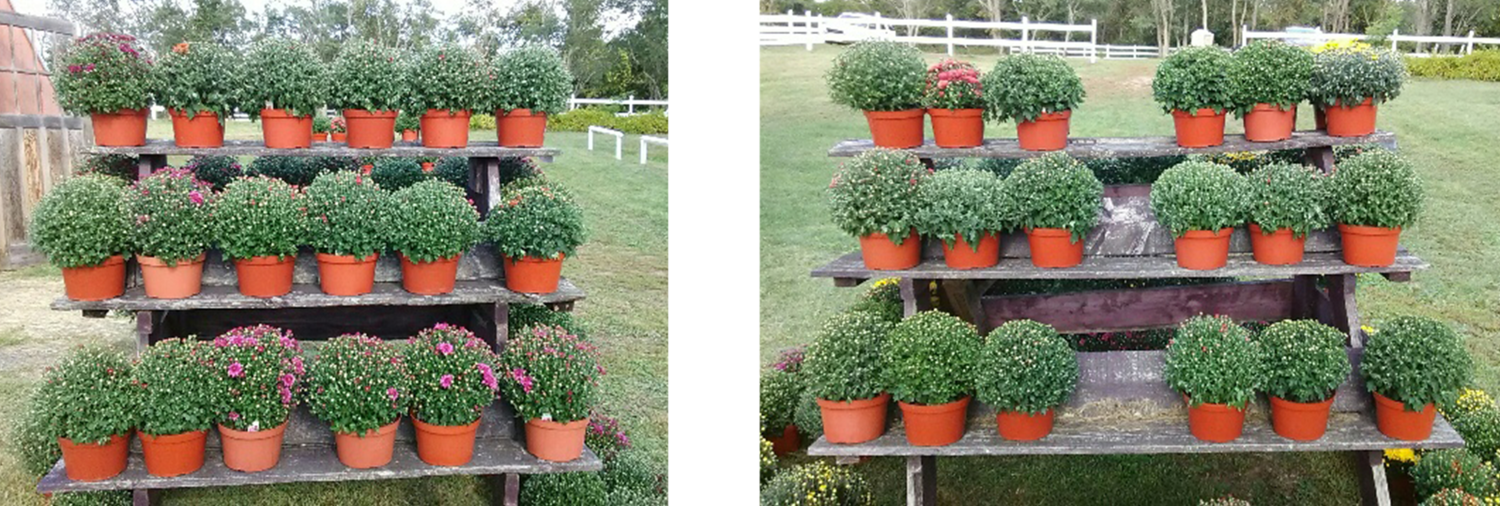 Equal Groups
With multiplication, each group is equal.
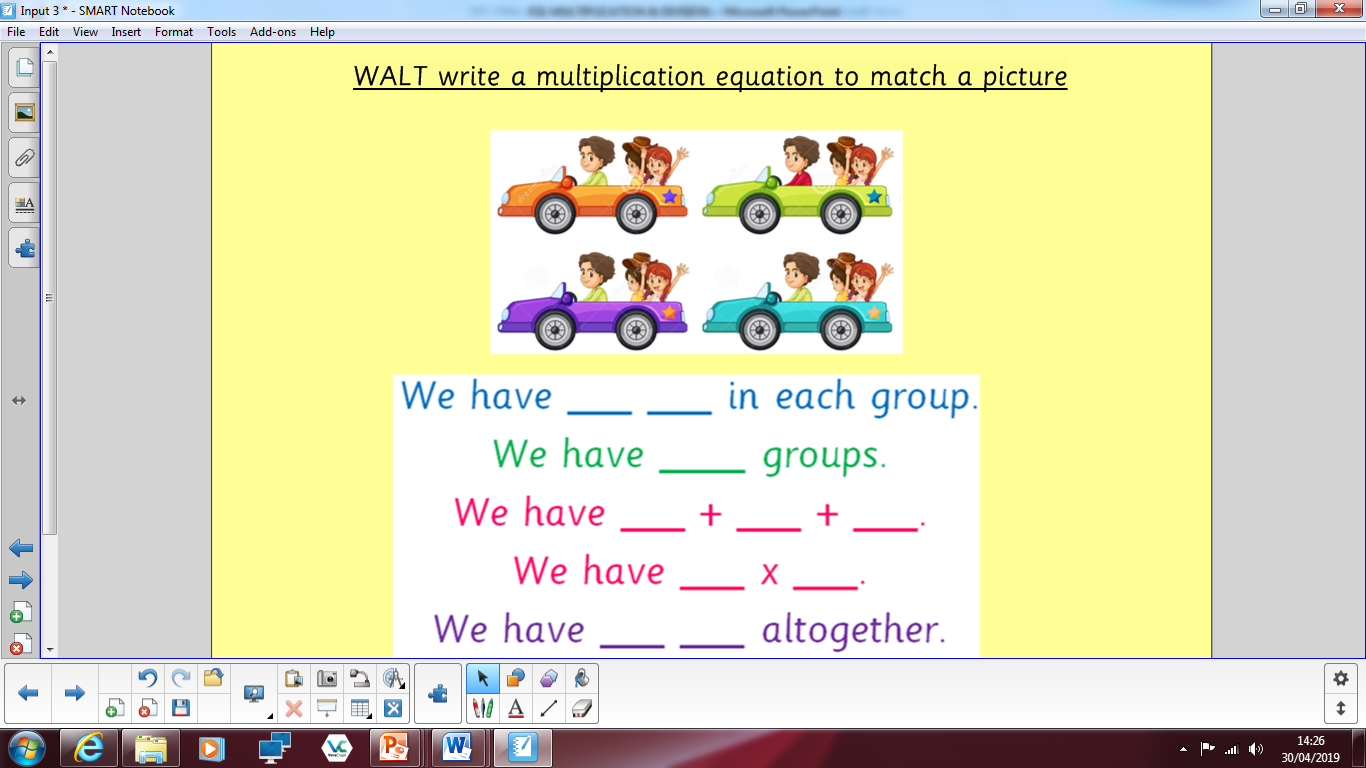 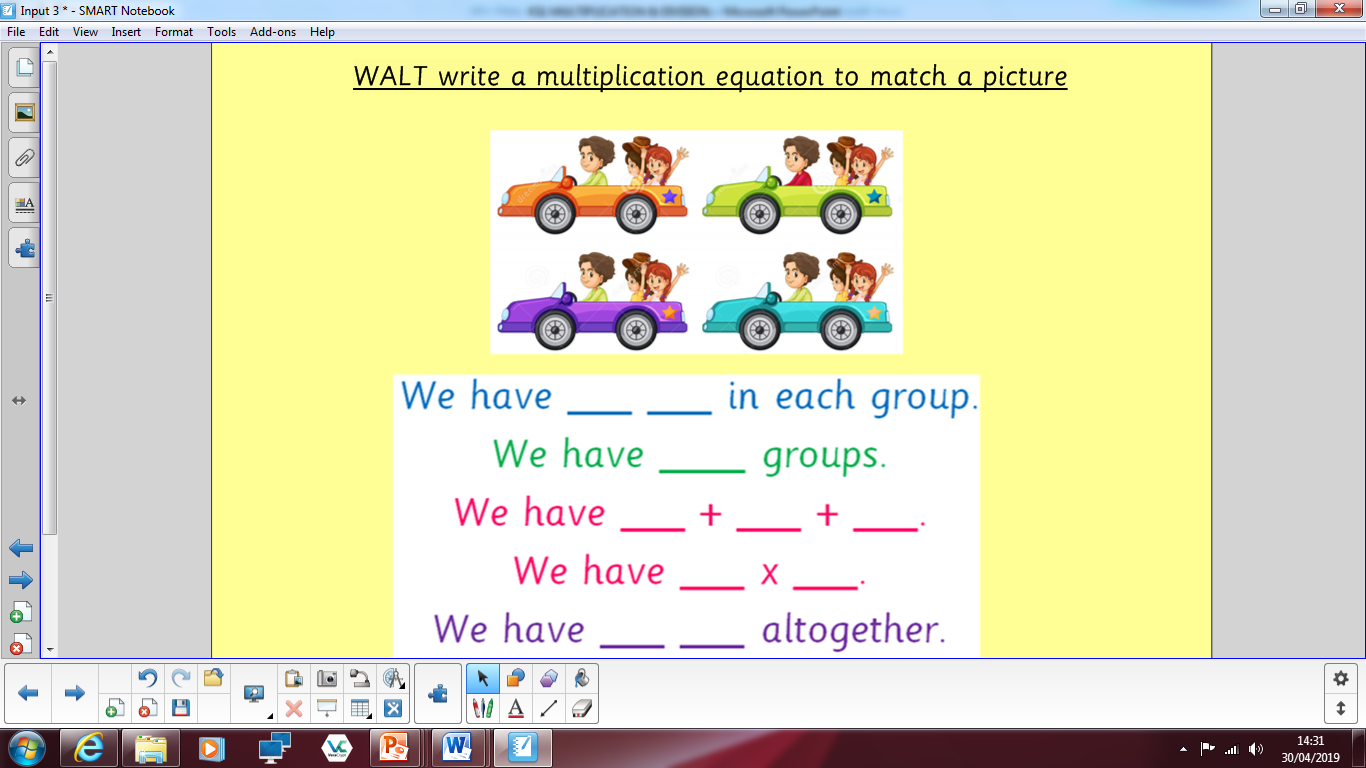 Clever Counting
Counting in groups of 2s, 10s, 5s and 3s
Number lines, number squares, chanting
Slow removal of visuals
Fluently be able to count in these groups
End point: relate counting to multiplication and division
Repeated Addition/Grouping
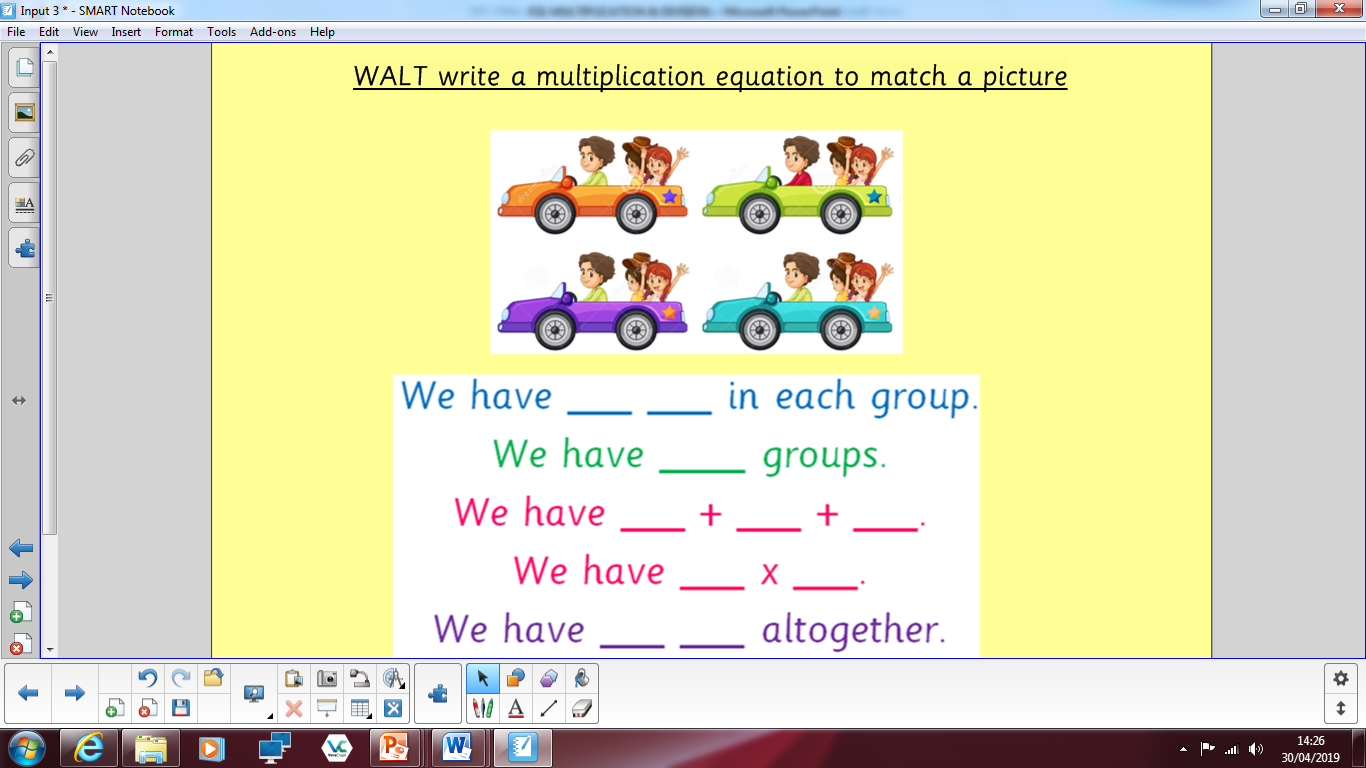 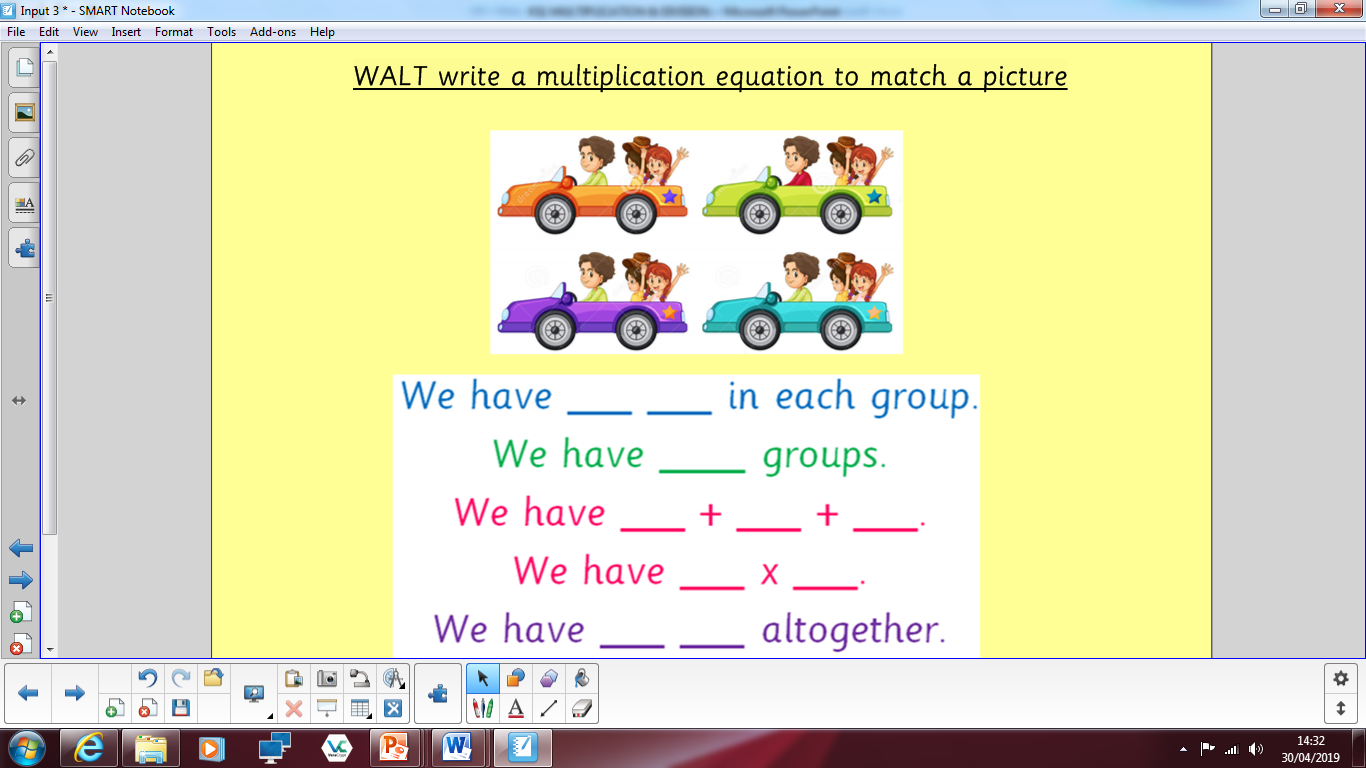 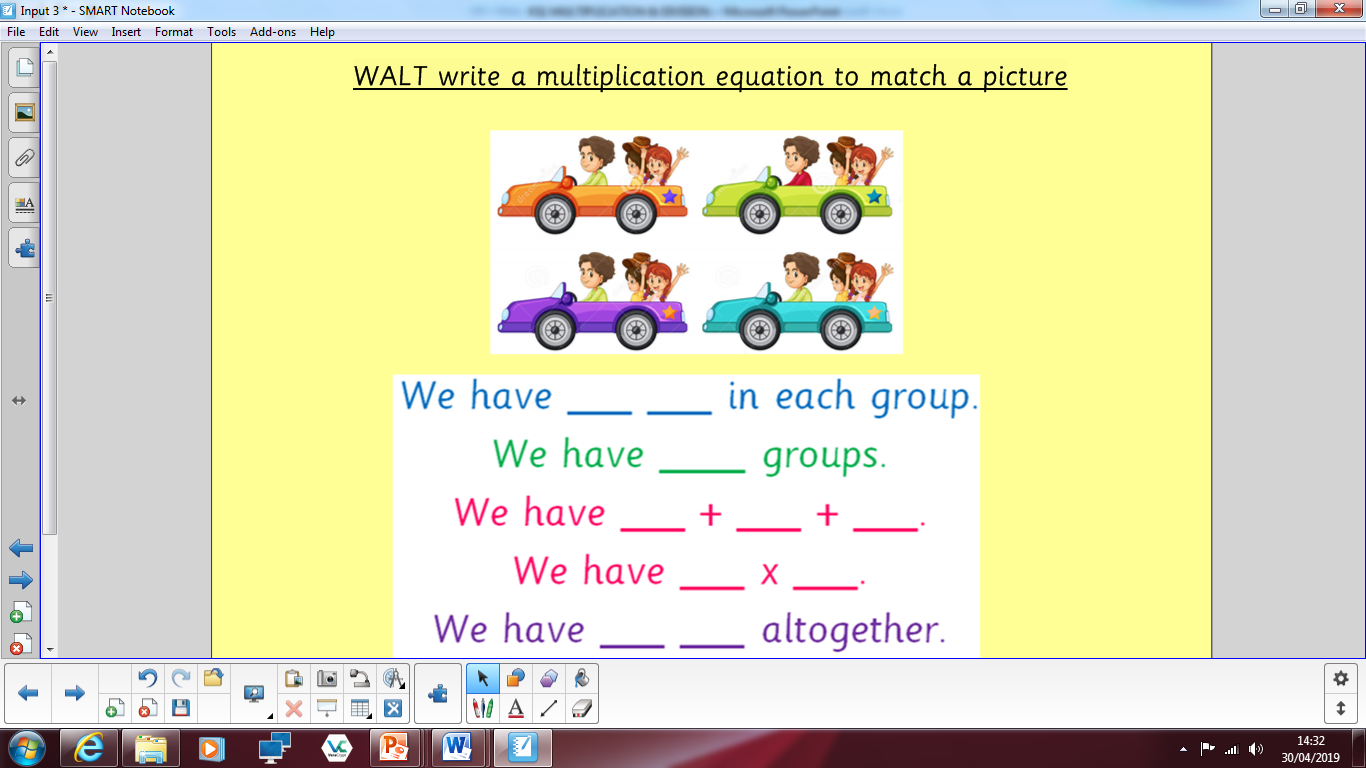 Children need to understand the meaning of x
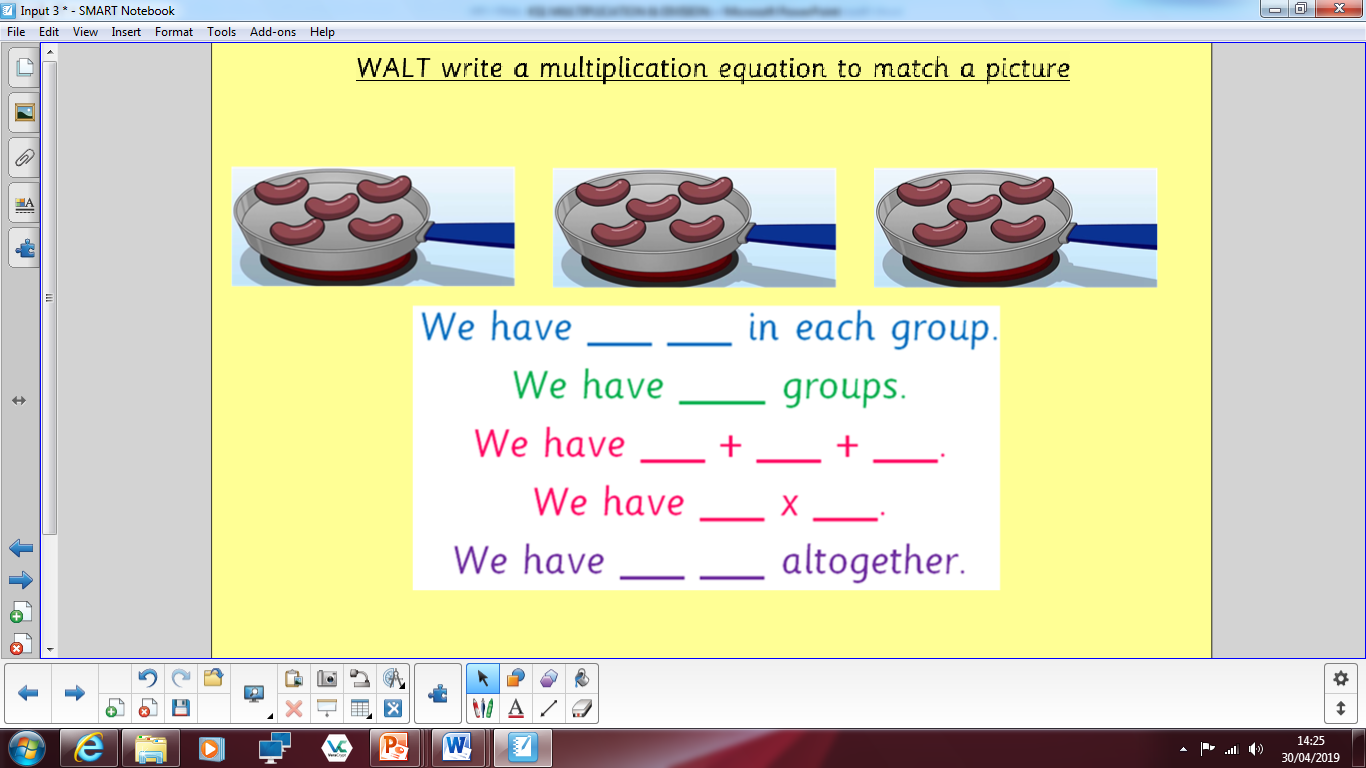 Pictures
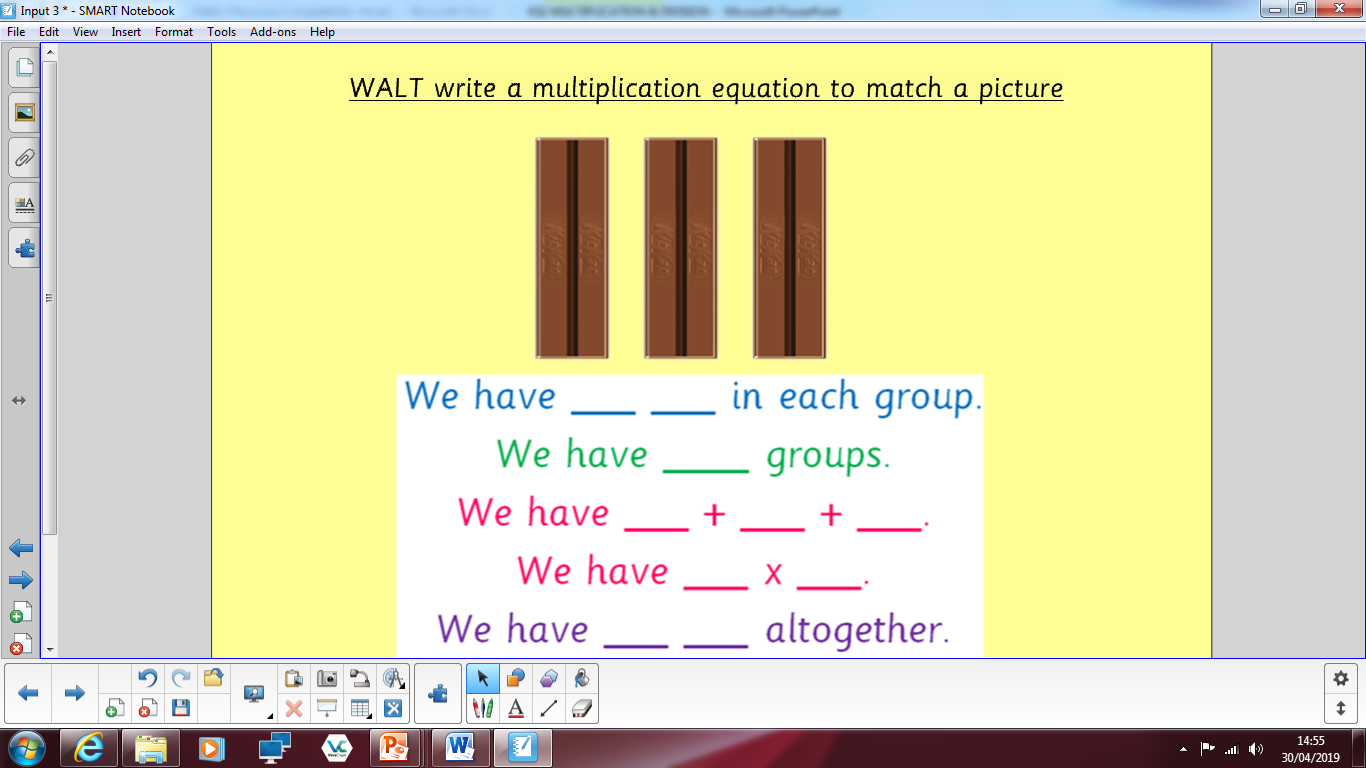 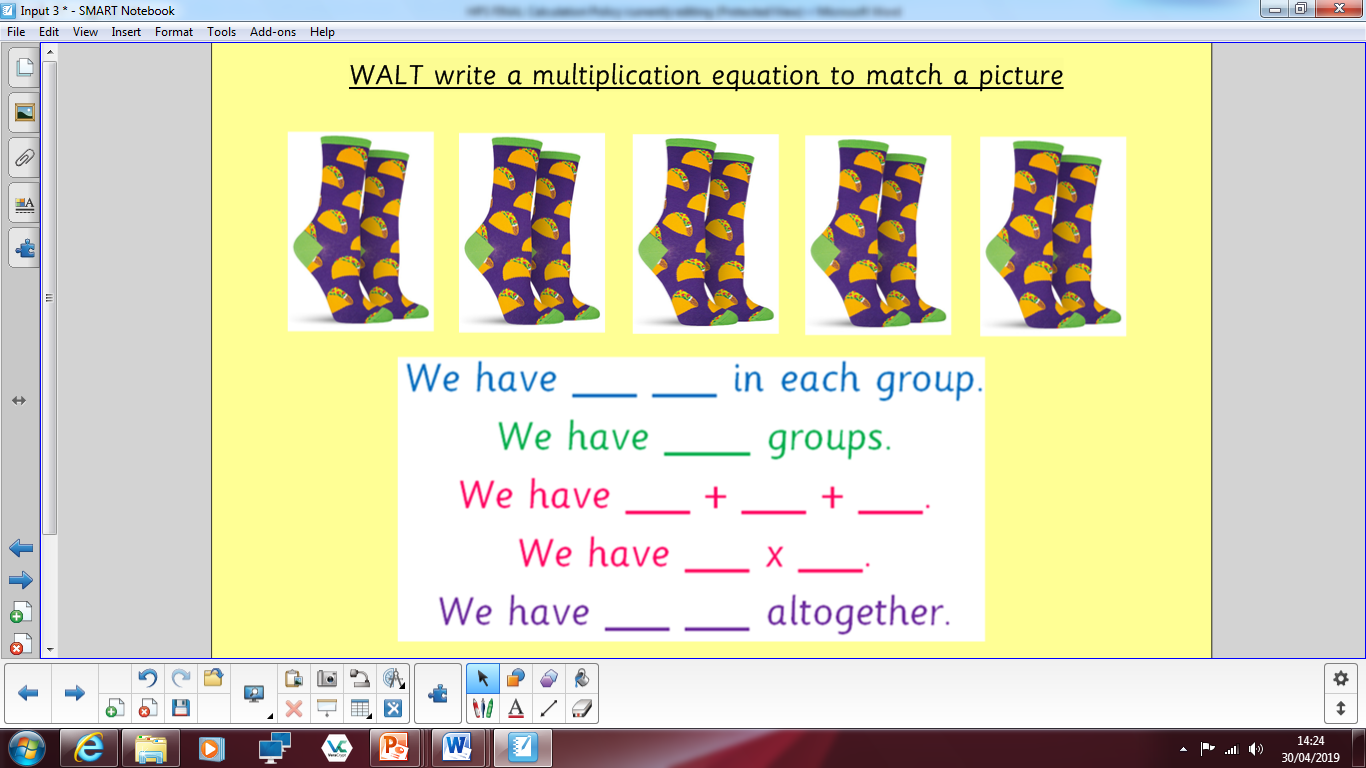 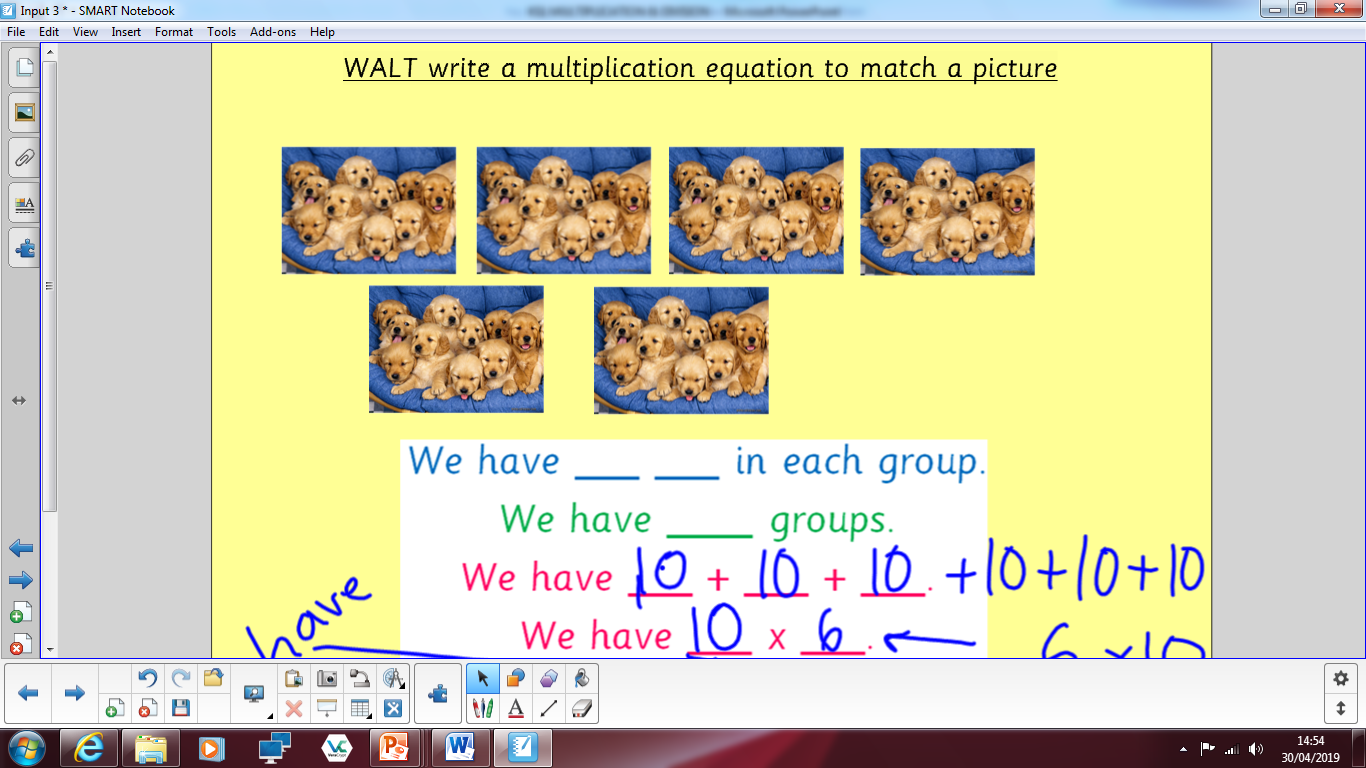 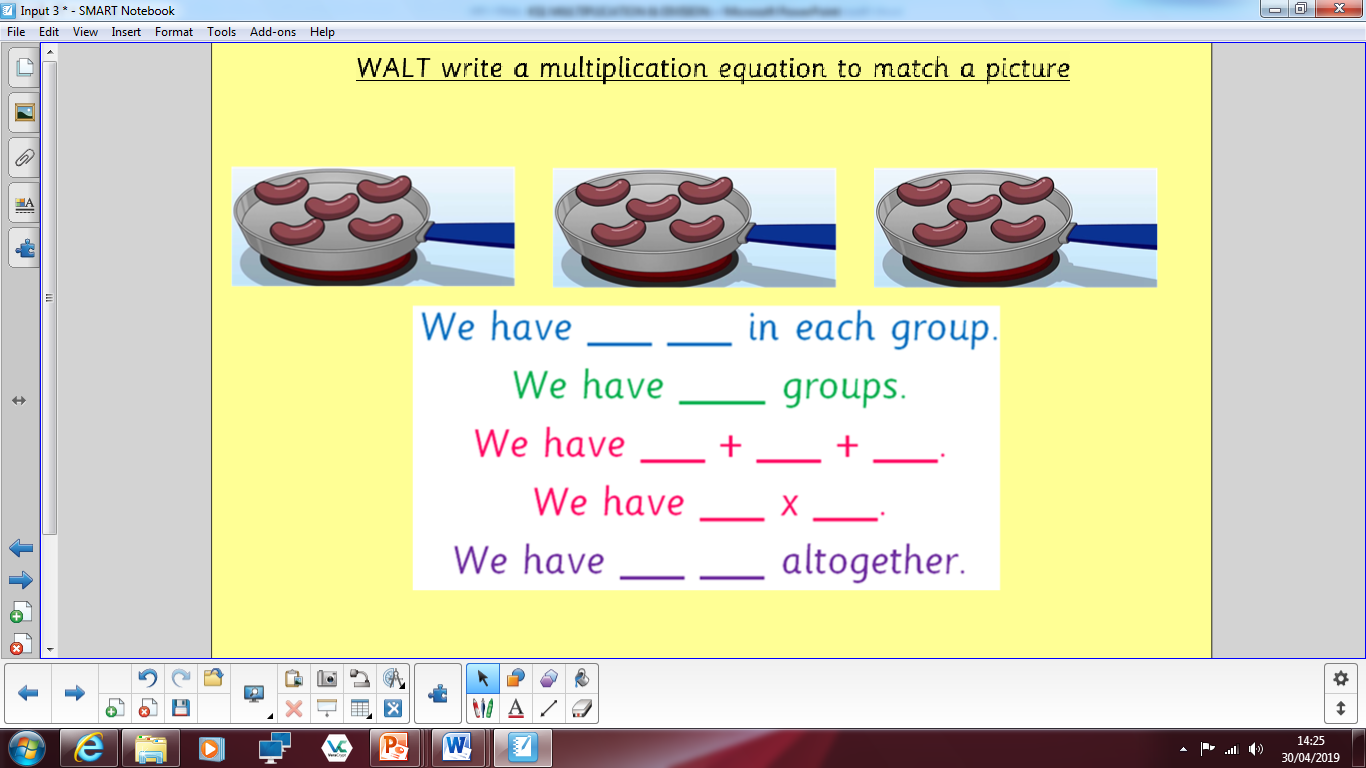 Right
Wrong
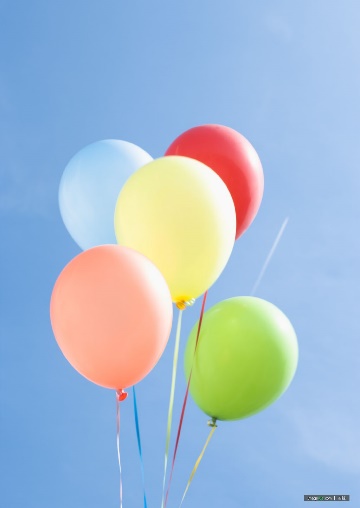 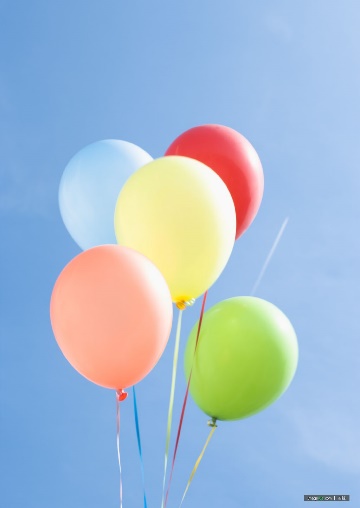 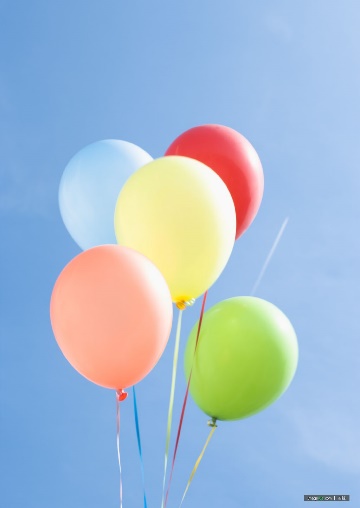 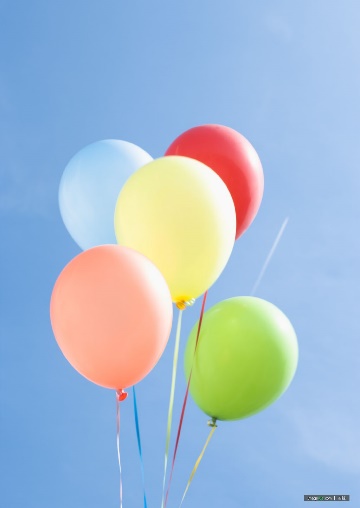 The above picture means five 4s. T/F
Number in group x Number of groups
Multiplication is commutative
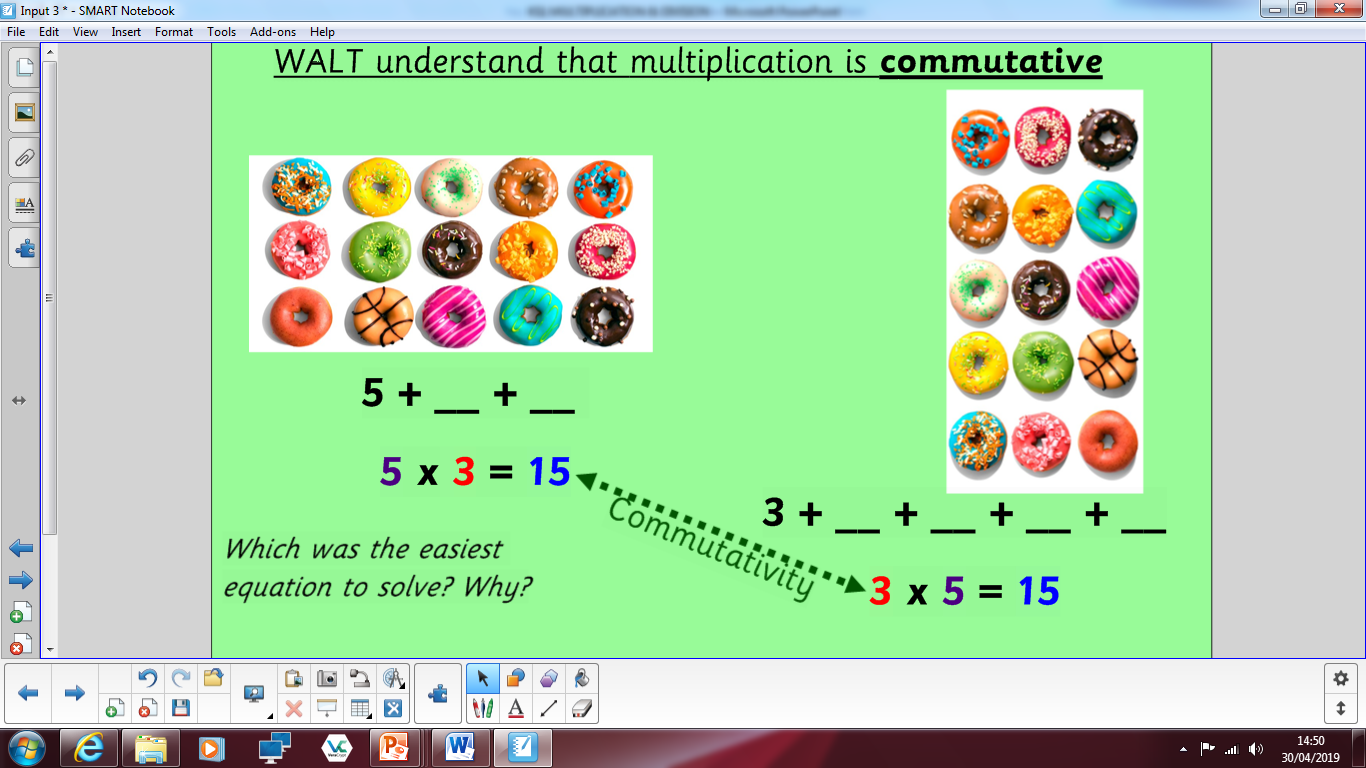 Number stories
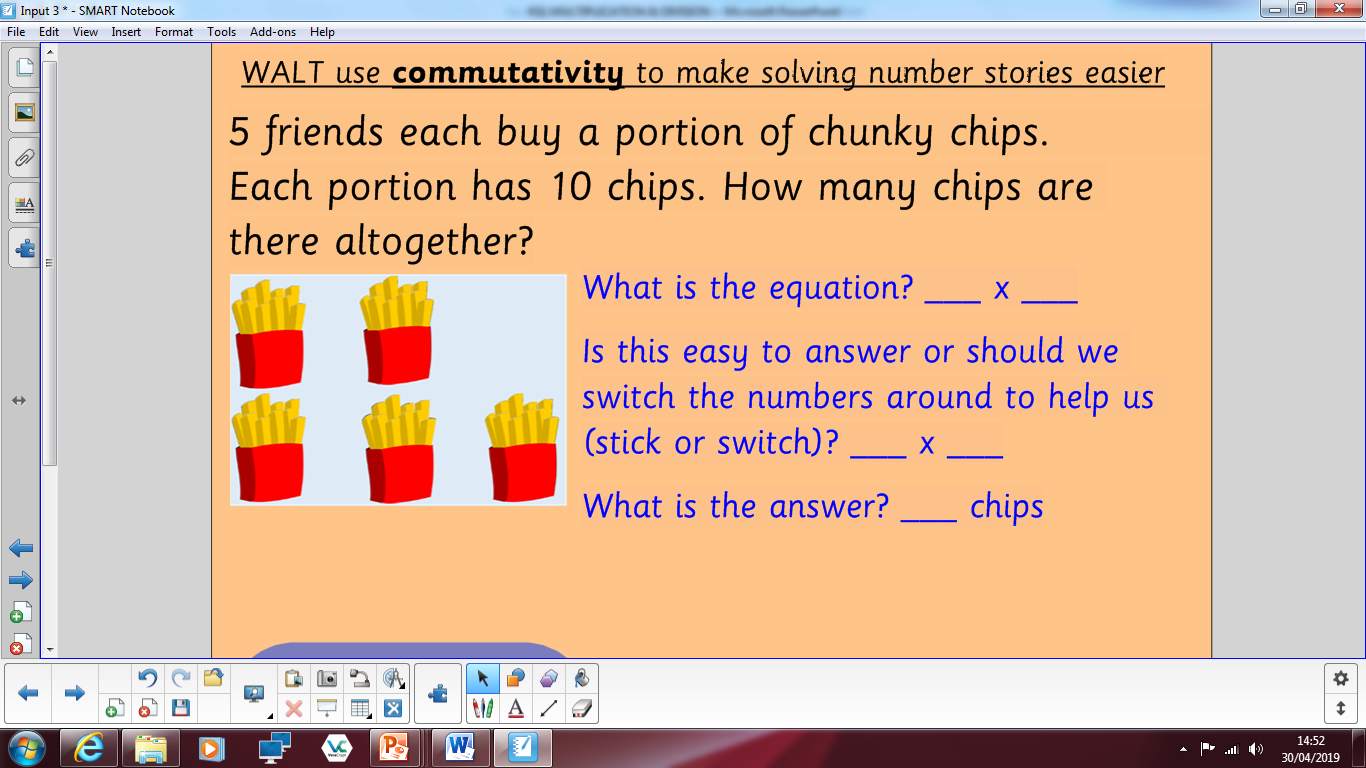 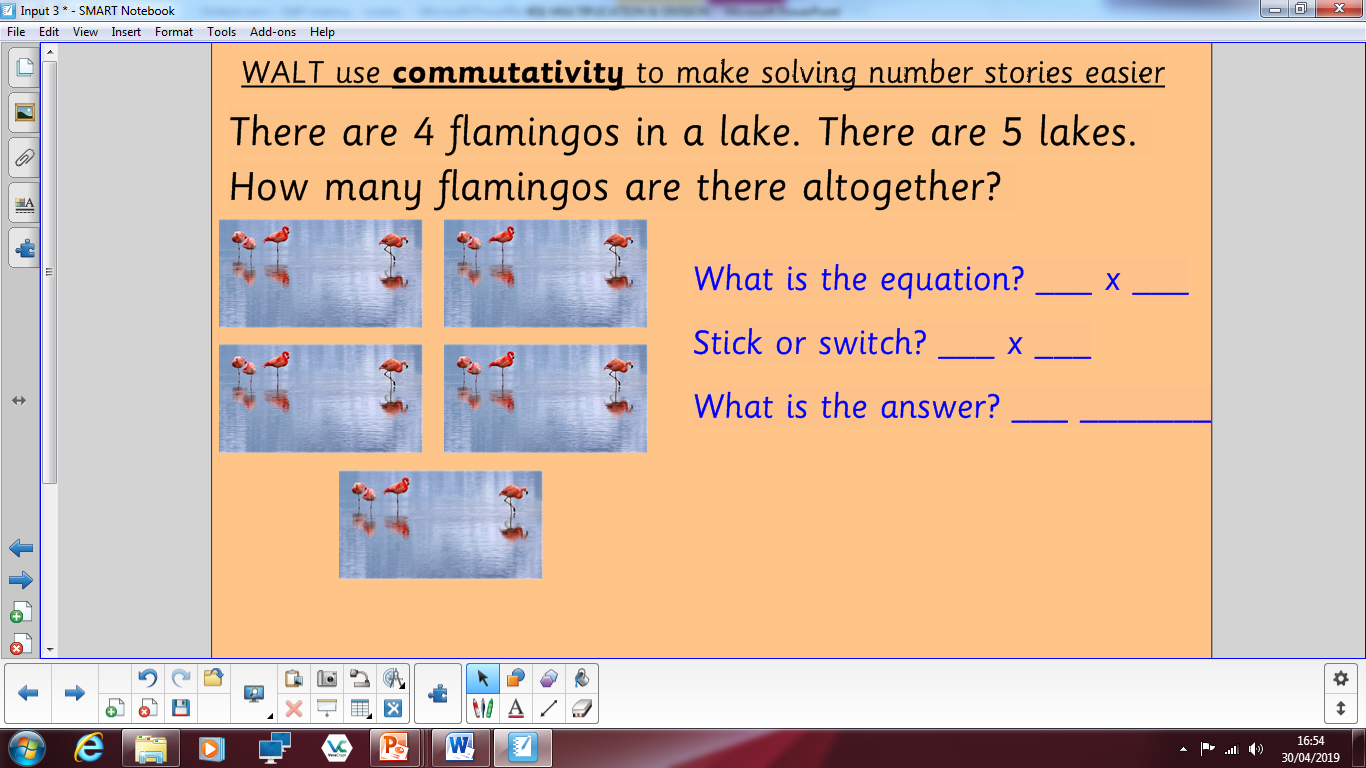 Have a go at these!
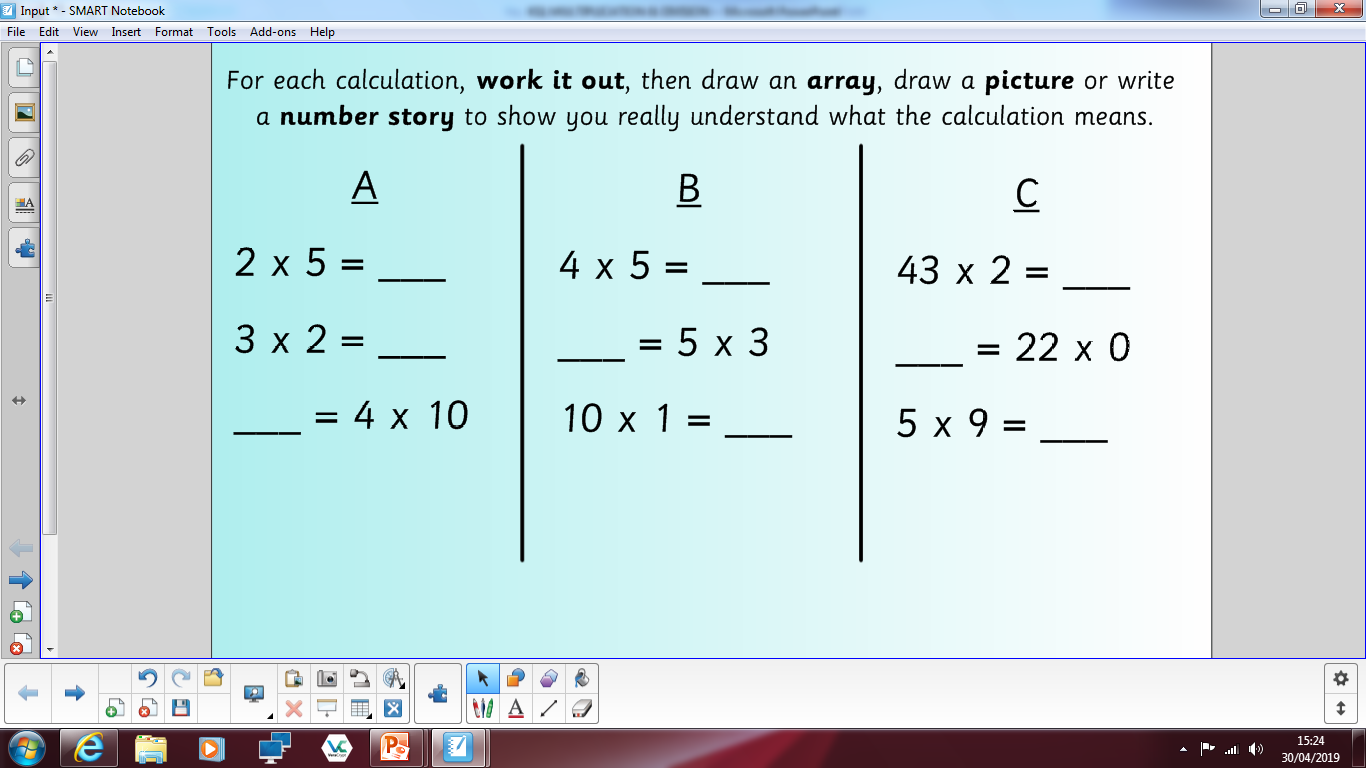 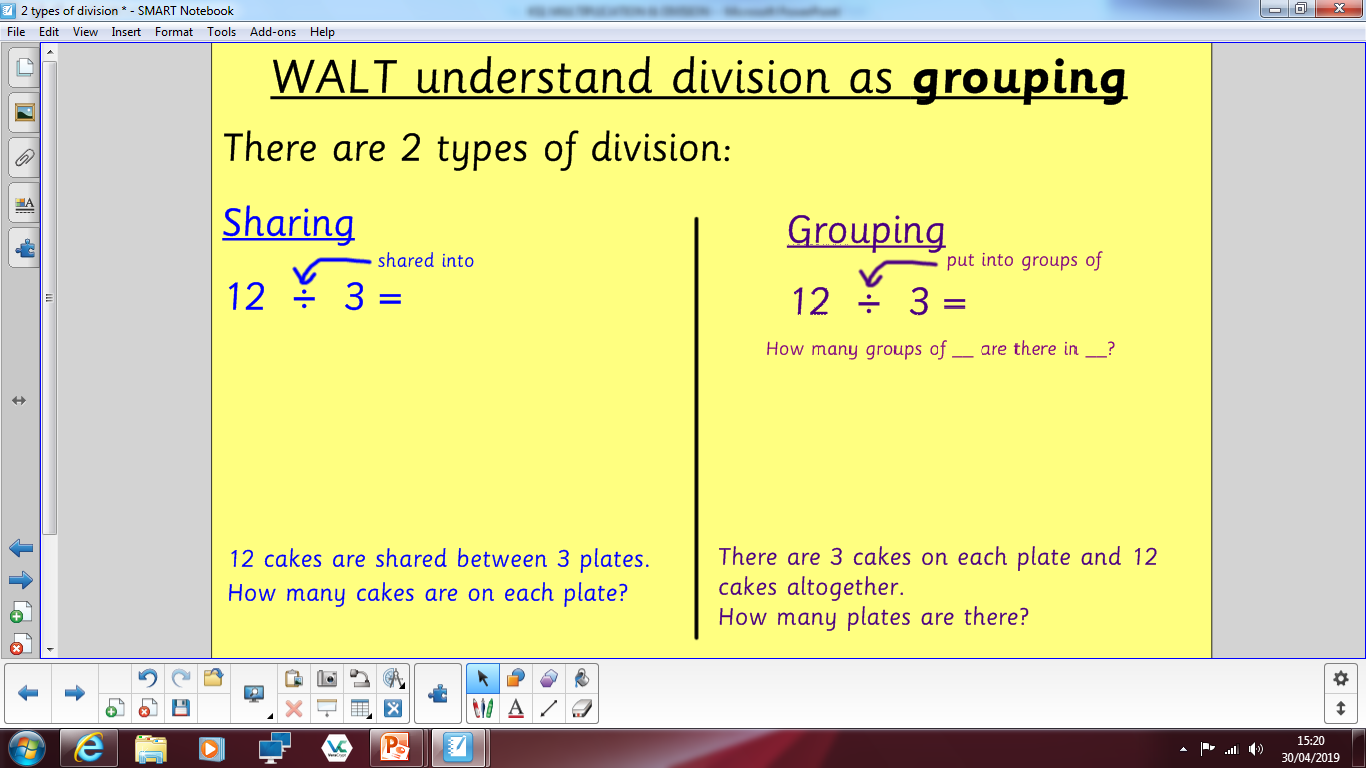 Different contexts, but grouping is easiest.
E.g. 60 ÷ 30
Division is not commutative!
Key Points
Multiplication and division are related
You can use multiplication to solve some division calculations
Multiplication is commutative
Division is not commutative
5   3   15 – what equations link these numbers together?
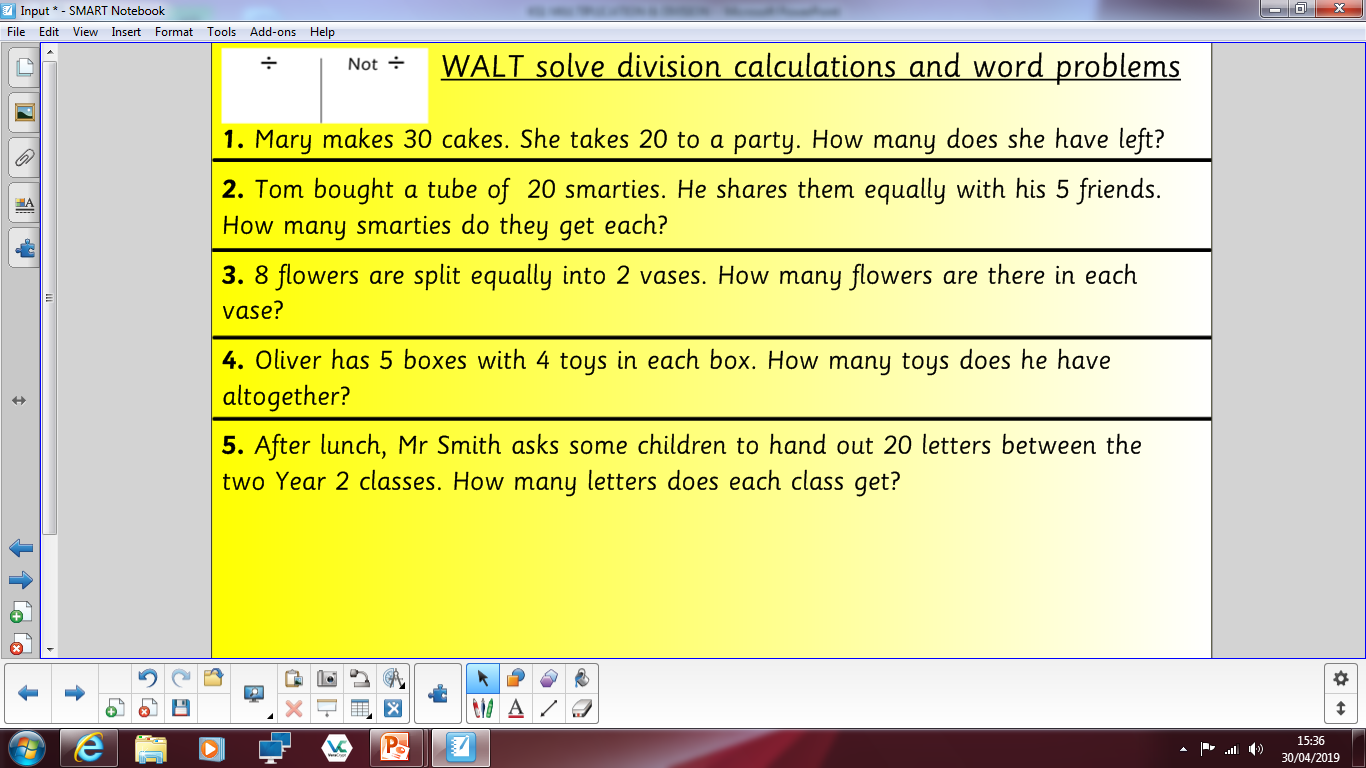 What is expected at the end of KS1?
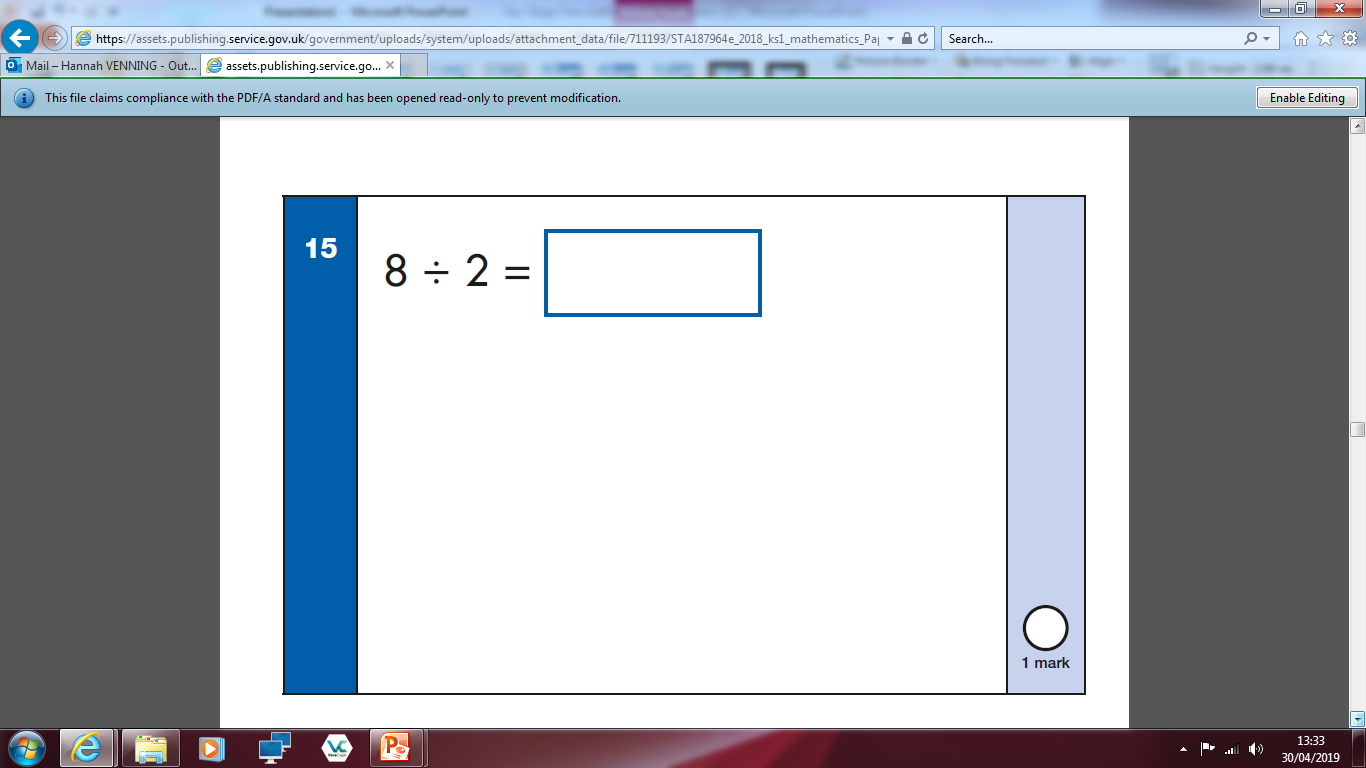 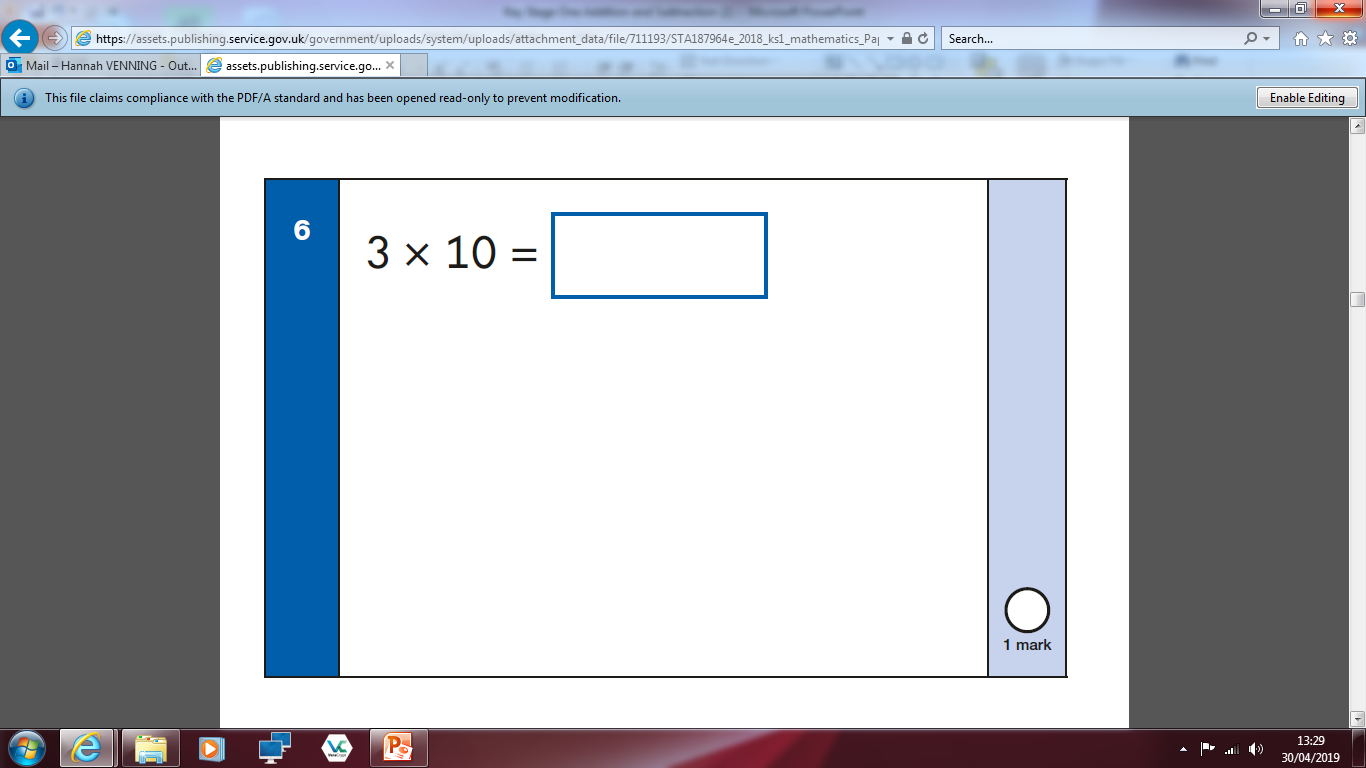 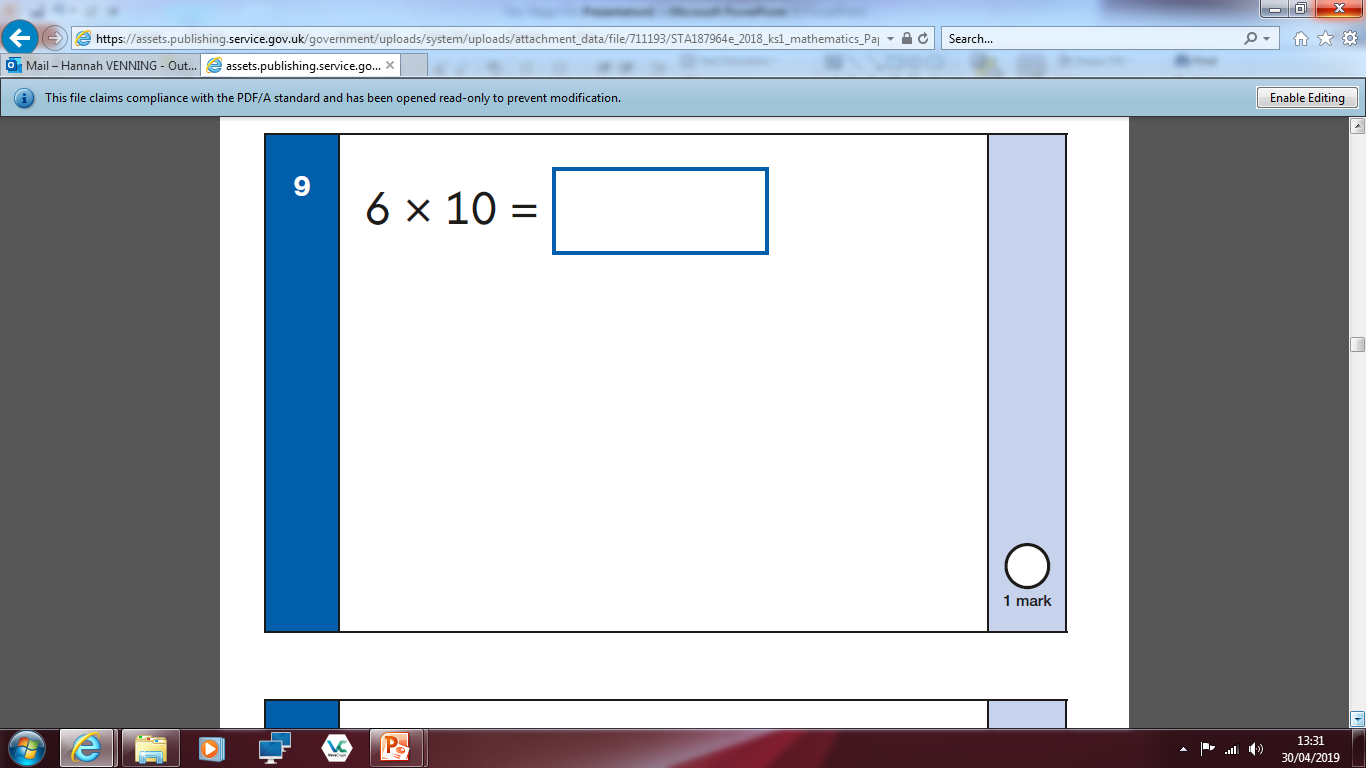 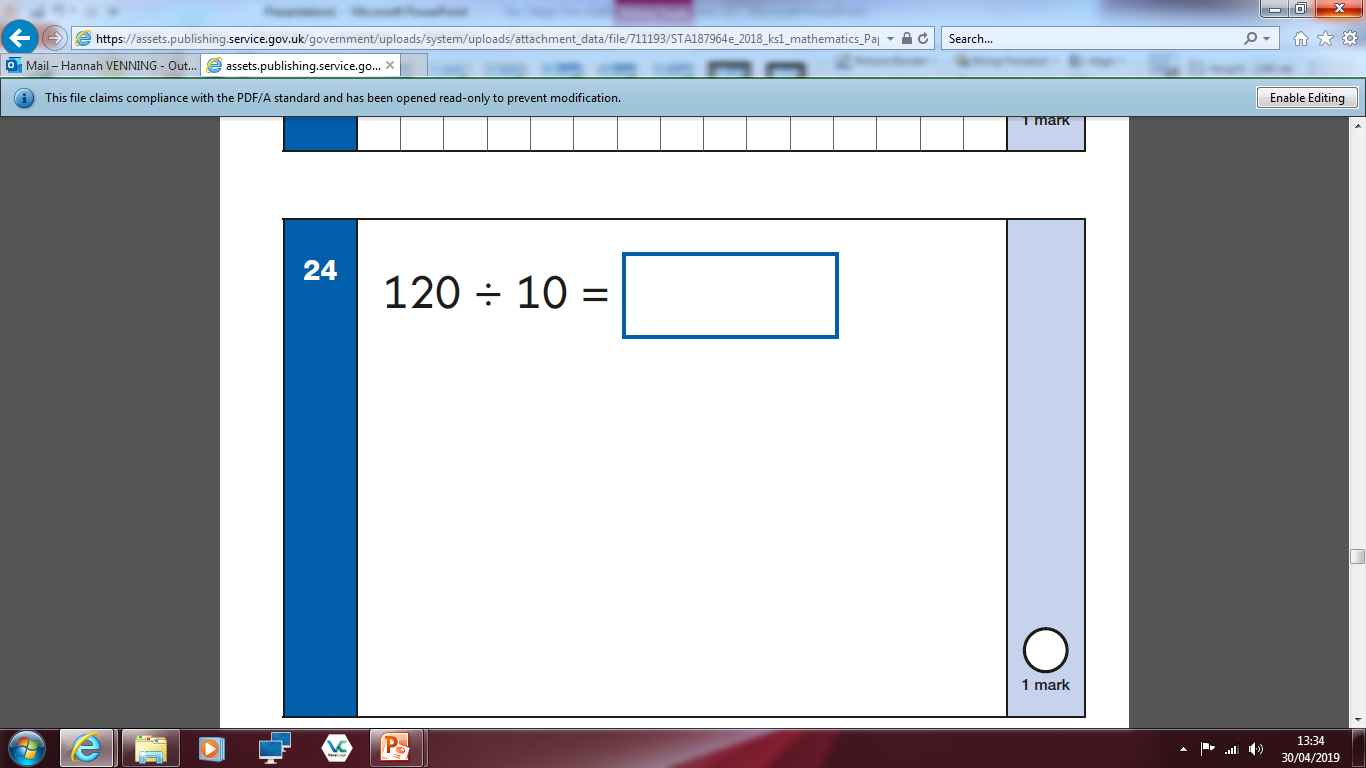 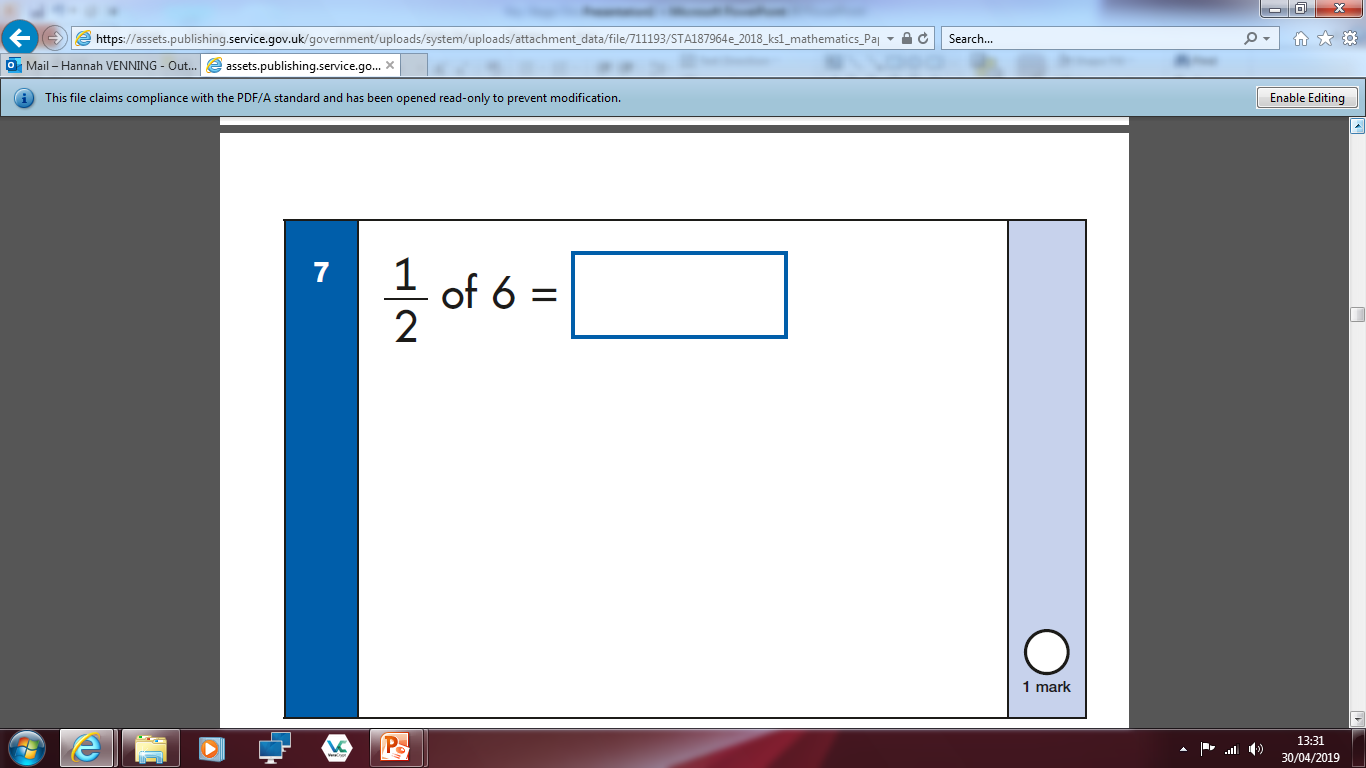 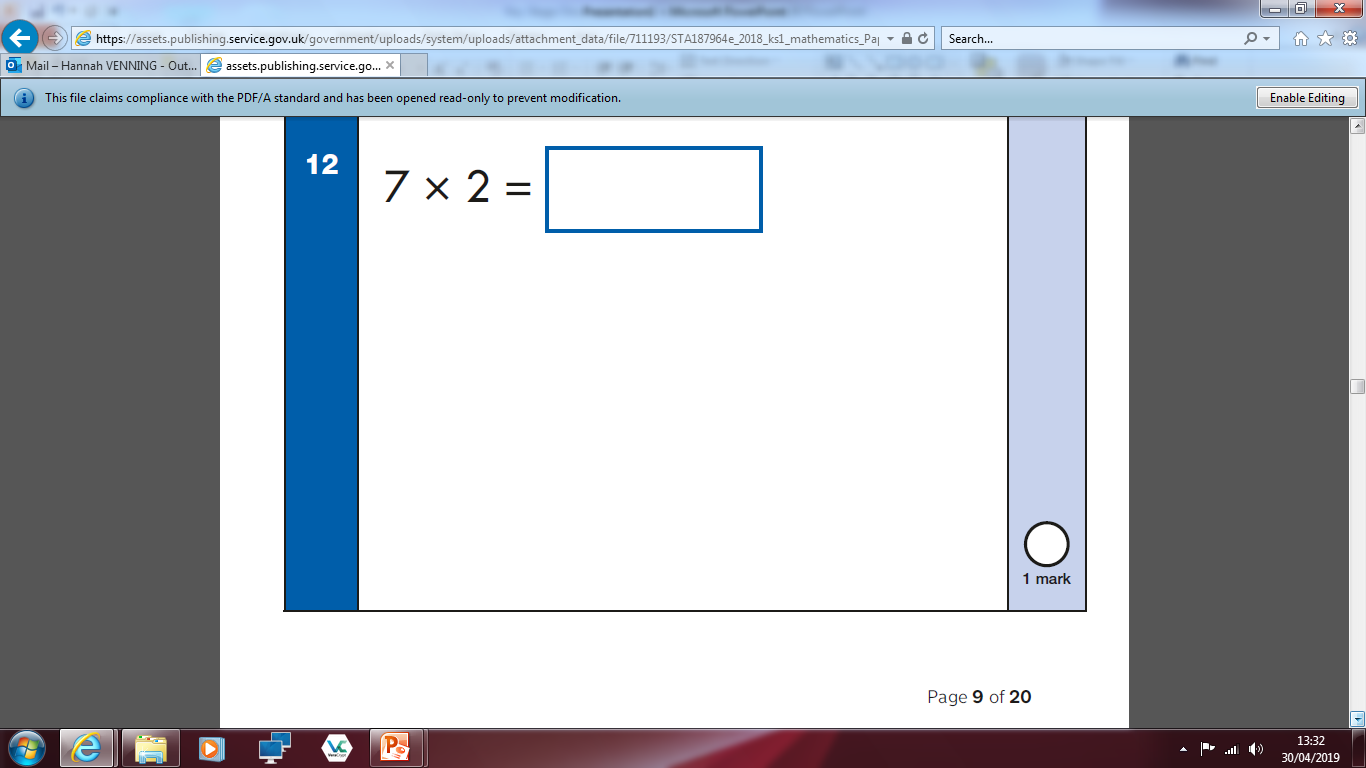 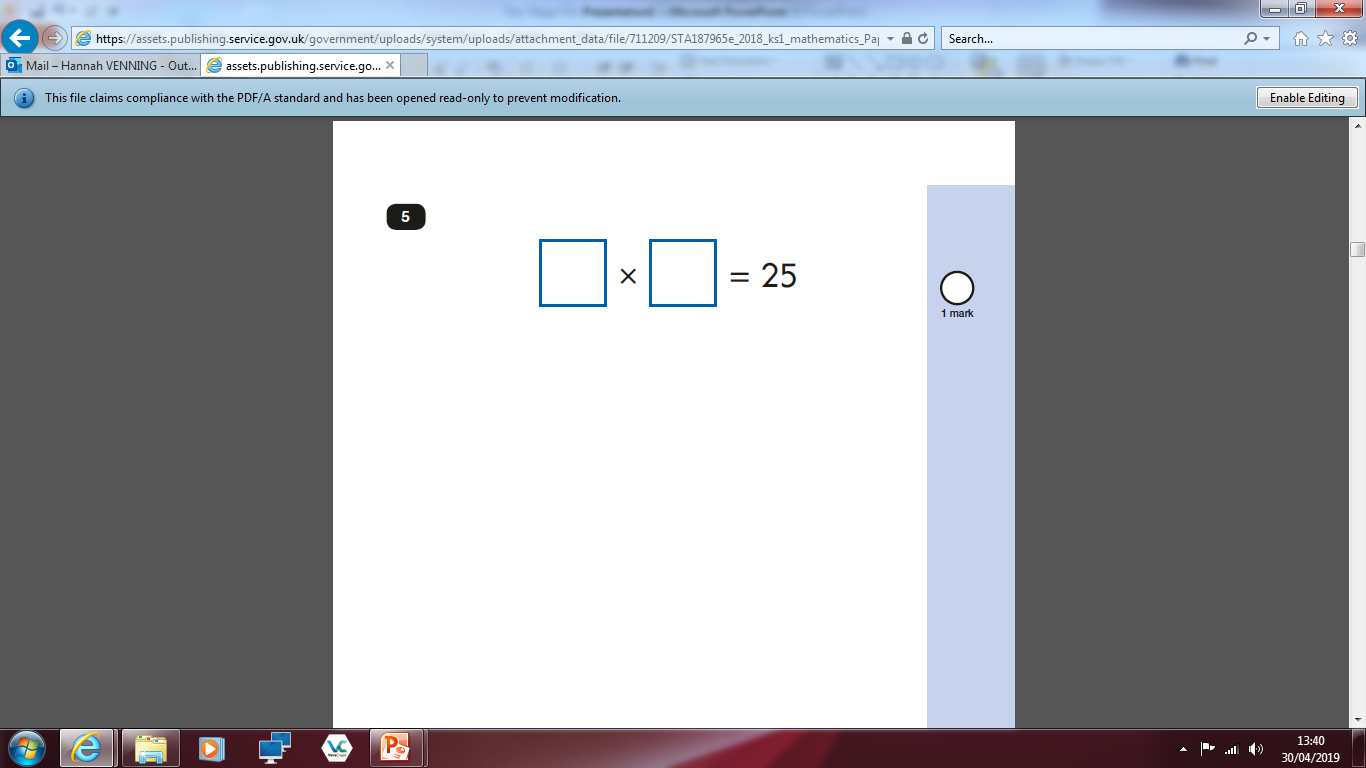 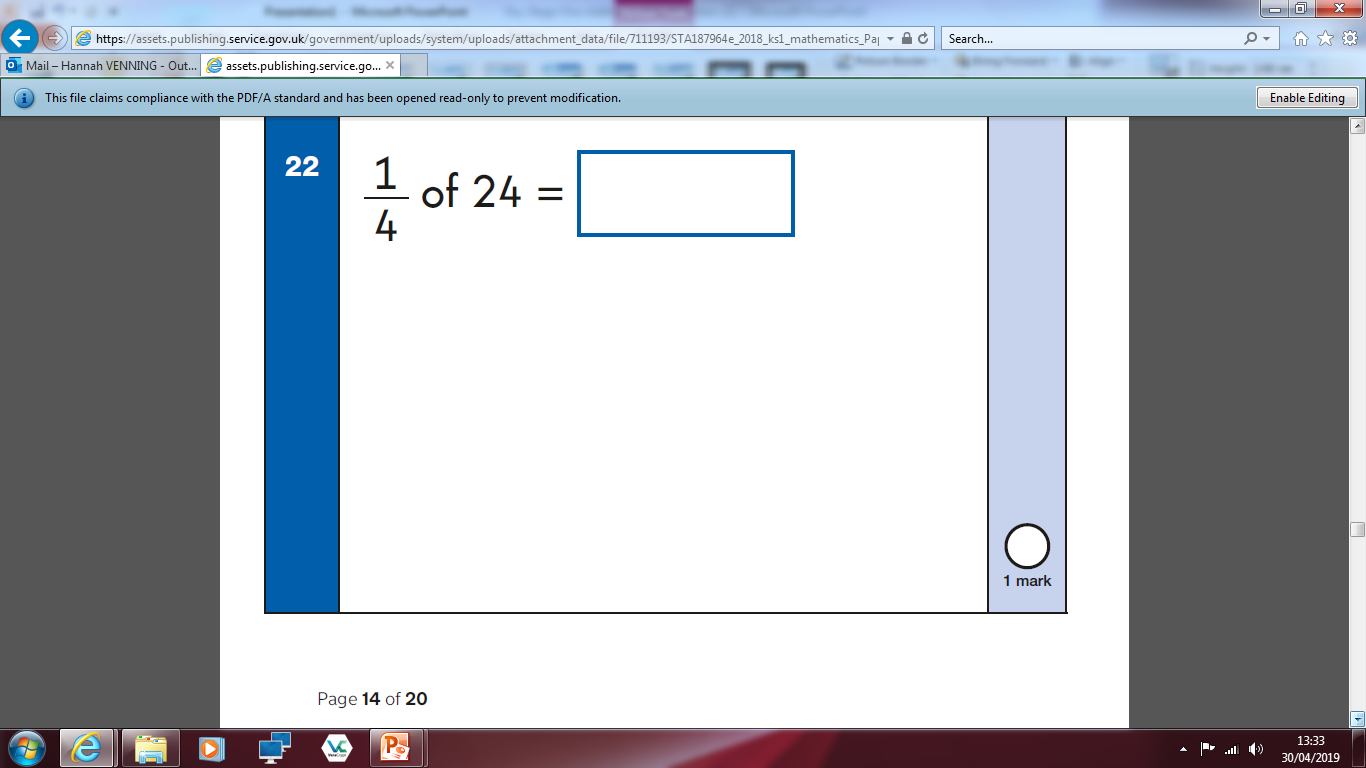 What is expected at the end of KS1?Applying the Skills in Context
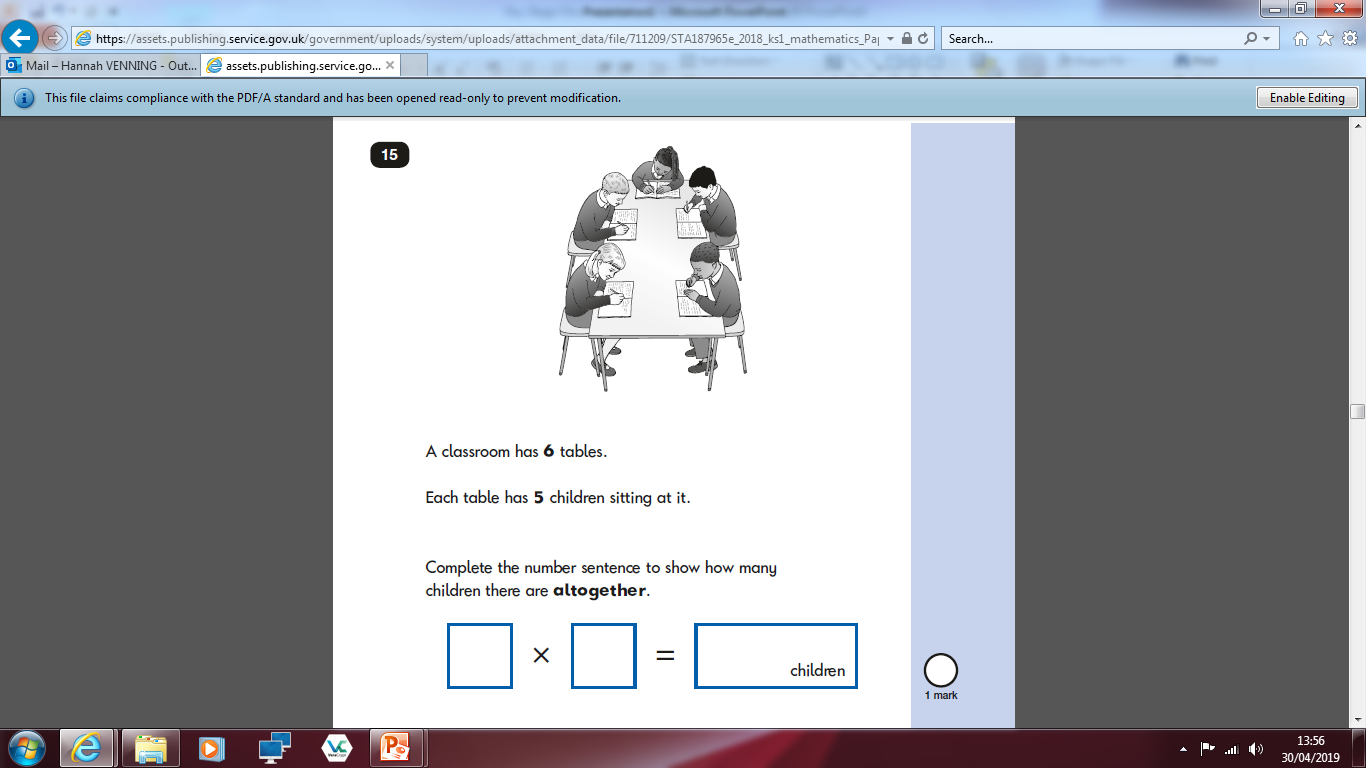 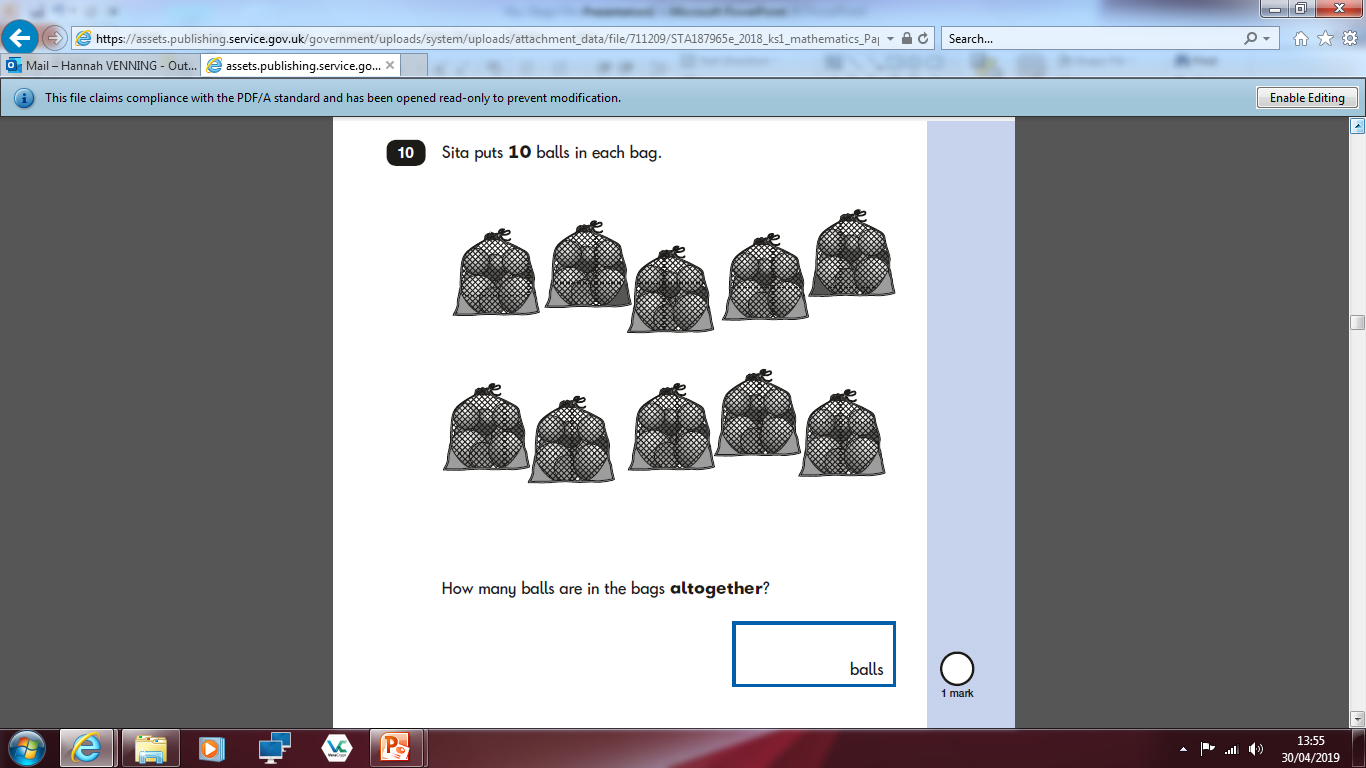 What is expected at the end of KS1?Applying the Skills in Context
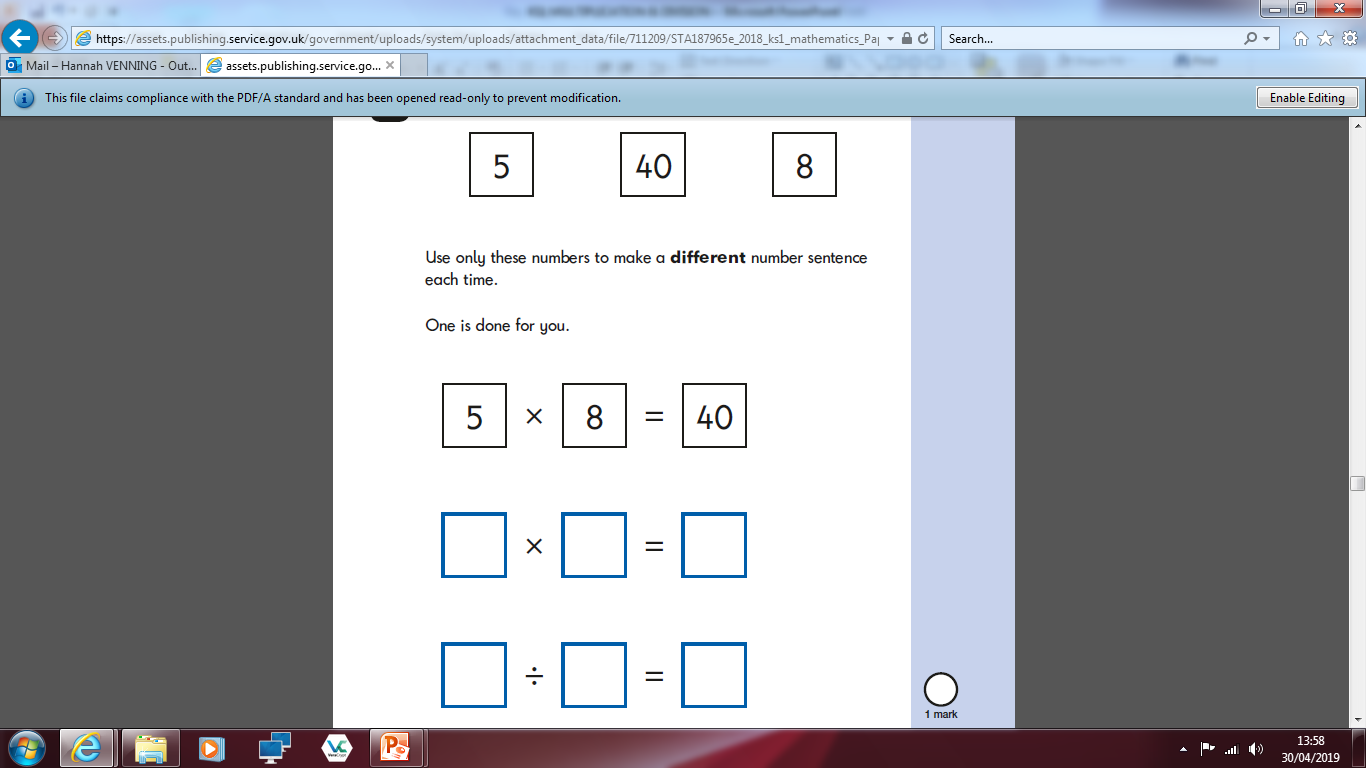 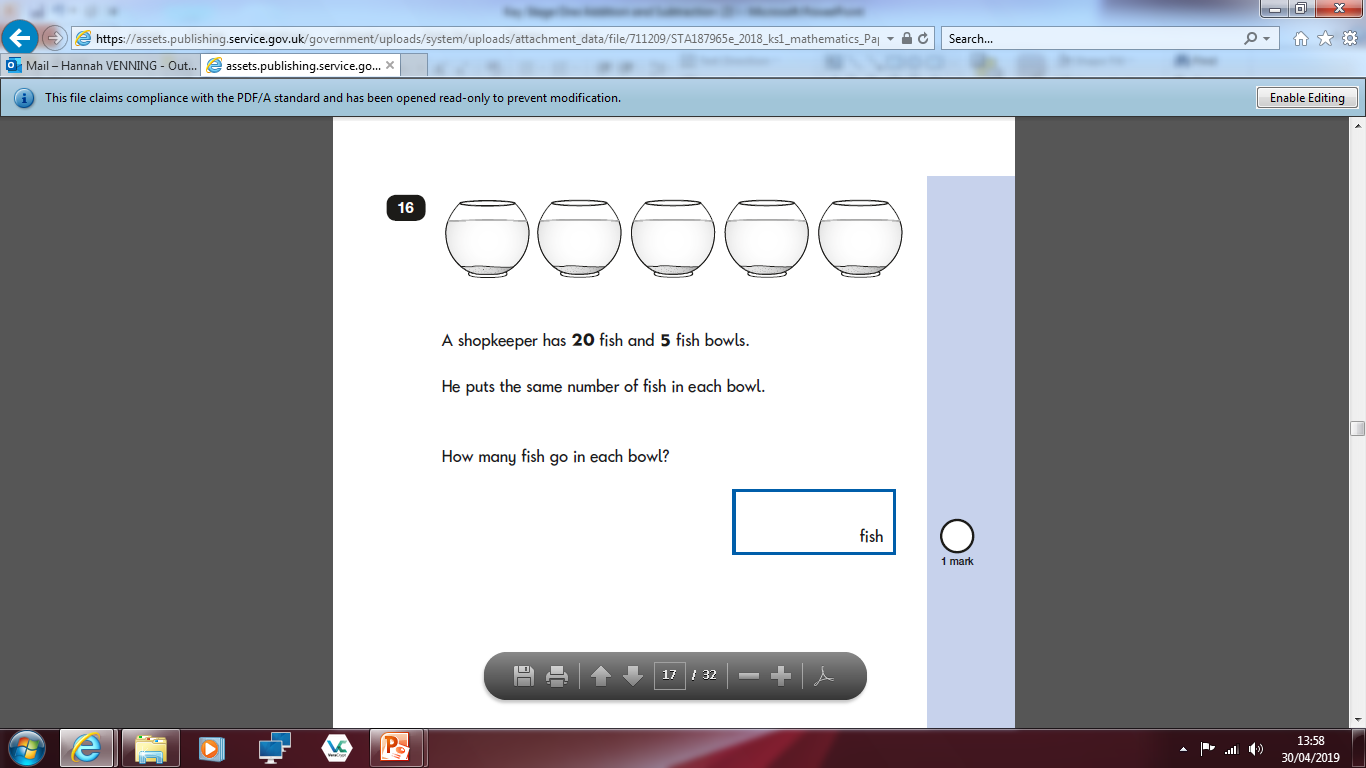 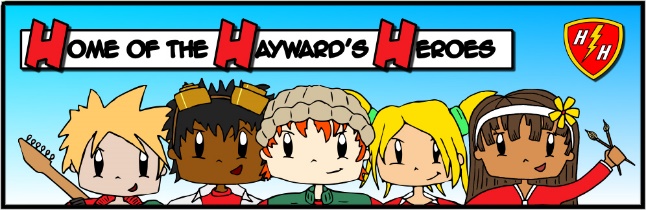 Thank you for coming!